Русский язык – безграничное море!
                      В глуби морской я дождался улова:
                      Выловил ключ, открывающий радость,-
                       Этим ключом было РУССКОЕ СЛОВО.
                                                                           
                                                                          М. Геттуев
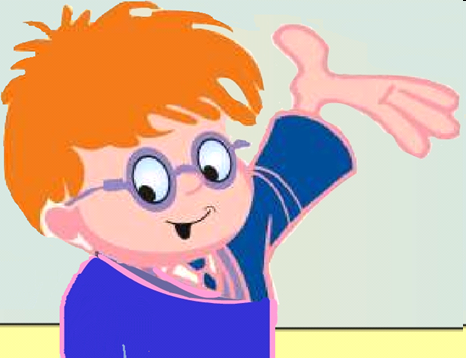 ааа
ПРОВЕРИМ ДОМАШНЕЕ ЗАДАНИЕ
Задание А. Составить словарь профессионализмов своего
    увлечения.
Задание Б. Записать диалог,  «подслушанный» на работе мамы  (папы).
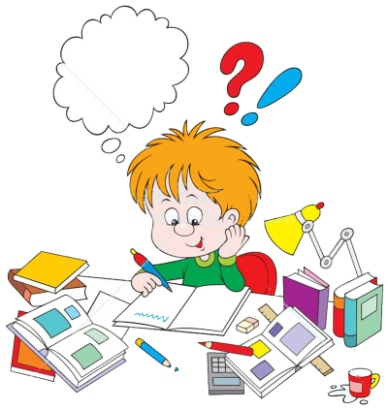 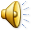 Гунько Феня Михайловна 1930 г.р.д.Полховка Мглинский район Брянская область
Определение целей урока
Цели урока:
 узнать …  
     - как называются «бабушкины слова»,
     - можно ли их найти в словарях,
     - стоит ли их изучать,
 научиться … 
     - распознавать в текстах, 
     - подбирать общеупотребительные синонимы, 
      - анализировать их роль в                     художественных текстах.
…………………Классная работа
Диалектизмы
Диалектизмы — это слова, употребляемые жителями только определённой местности.

Диалект (говор, наречие) – язык, характерный для жителей определённой местности.
Карта диалектов
северное наречие

южное наречие

среднерусские говоры
Лексические диалектизмы: гидлый, хуста, акурат
ПИСЬМО
        Здравствуй, мой любый унучек Ванюша.  Как  же я по тебе соскучилась!  Когда ж мы с тобой побачимся? Приезжай – ка к нам на всё лето. Деду поможешь коров пасвить, он тебе уже и пугу новую сделал. А мне пособишь бурачок полоть, цибульку.  За коровяками сходим в тот чапыжник, что и летось. А вечерами будем на ганках пить чай и гутарить до темноты. Жду с нетерпением. Твоя бабуля.
ЗАДАНИЕ: ВЫПИШИТЕ ДИАЛЕКТИЗМЫ, ПОДБЕРИТЕ К НИМ ОБЩЕУПОТРЕБИТЕЛЬНЫЕ СИНОНИМЫ
Диалектизмы в словарях
С.И.Ожегов. Толковый словарь русского языка
     БУРАК, -а, м. (ОБЛ.). То же, что и свёкла.//уменьш. бурачок, -чка, м. //прил. бурачный, -ая, -ое.
     
   Брянский областной словарь. Под ред. Н.И. Курганской. Брянск, 2007
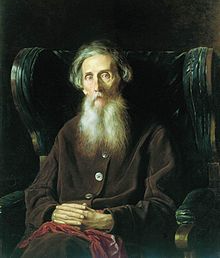 Владимир Иванович Даль (1801-1872) русский учёный, писатель и лексикограф, составитель «Толкового словаря живого великорусского языка».
Словарная статья в словаре В.И.Даля
КАВЗАТЬСЯ зап. или ковзаться  южн. кататься на ногах по льду. 
   Кавзель ж. зап. гладь, каток, гладкий ледок для катанья. Дзеци усе пашли на кавзель.
Проверь себя!
Любый – любимый
Унучек – внучек
Пасвить – пасти
Пуга – кнут
Пособить – помочь
Бурачок – свёкла
Цибуля - лук
Коровяки – белые грибы
Чапыжник  – лес
Летось – в прошлом году
Ганки – крыльцо
Гутарить - говорить
Диалектные слова, ставшие общеупотребительными
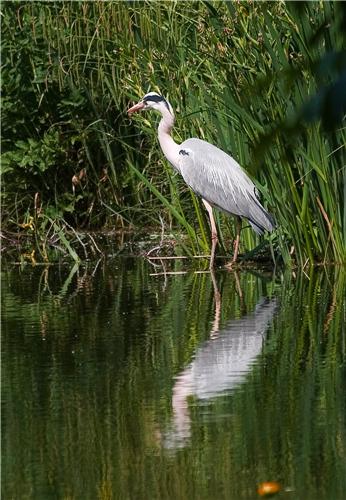 стрекоза
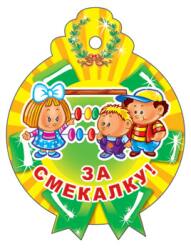 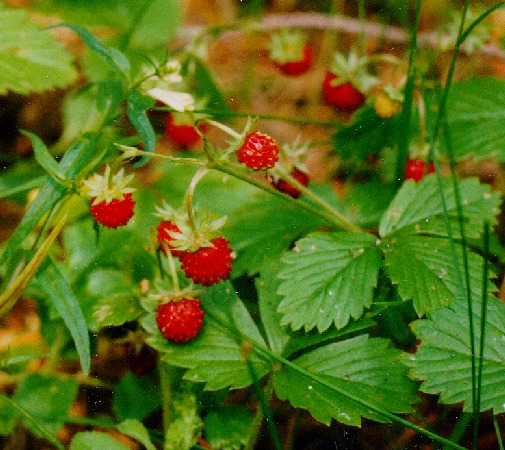 цапля
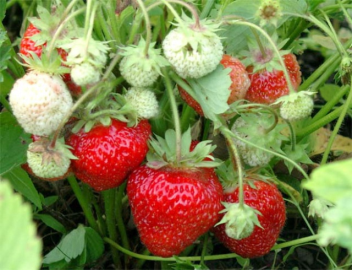 земляника
клубника
смекалка
Соотнесите диалектизмы и общеупотребительные синонимы
Соотнесите диалектизмы и общеупотребительные синонимы
Роль диалектизмов в художественном произведении
А слыхали вы, ребятки, - начал Илюша, - что намеднись  у нас на Варнавицах приключилось?
 - На плотине – то? – спросил Федя.
 -Да, да, на плотине, на прорванной. Вот уж нечистое место, так нечистое, и глухое такое. Кругом всё такие буераки, овраги, а в оврагах казюли водятся.
                              И.С.Тургенев. Бежин луг.
намеднись – недавно
буерак – яма, наполненная водой
казюля – ядовитая змея (гадюка)
Роль диалектизмов в художественном произведении
Пахнет рыхлыми драченами;
 У порога в дежке квас,
 Над печурками точёными
 Тараканы лезут в паз.

Льётся сажа над заслонкою,
 В печке нитки попелиц,
 А на лавке за солонкою –
 Шелуха сырых яиц.

Мать с ухватами не сладится,
 Нагибается низко,
 Старый кот к махотке крадется
 На парное молоко.
                         С.Есенин. В хате
Драчёна – кушанье из пшена и яиц.
Дежка – деревянная кадка для кваса
 Печурка – углубления в боковой части русской печи.
 Паз – щель, дыра
Заслонка – печная дверка в виде железного листа с ручкой
Попелица – пепел
Ухват – род железных вил, с помощью которых ставили и вынимали из печи горшки 
Махотка – глиняный кувшин  для молока.
.
Какова судьба диалектизмов?Стоит ли их изучать?
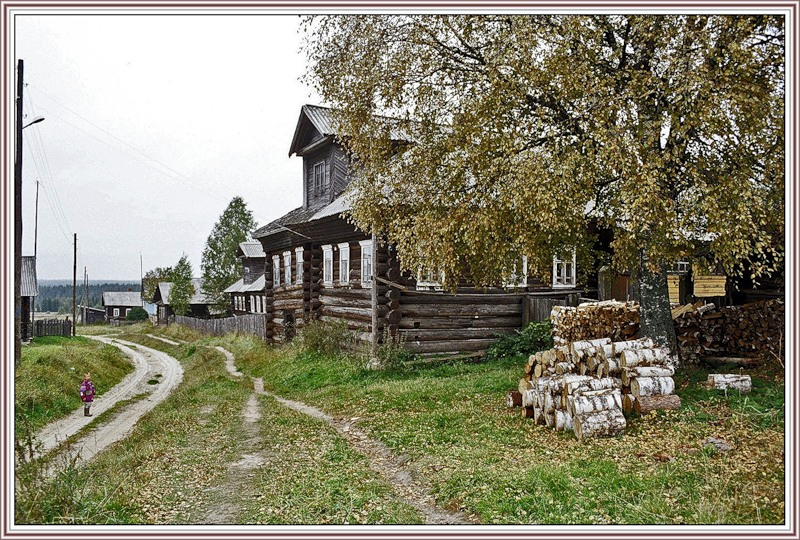 Нас к этим словам привадила мать,Милы они с самого детства.И я ничего не хочу уступать
      Из вверенного наследства.Но как отстоять его,Не растерять,И есть ли такие средства?
                                                 А. Яшин
сугрёвушка - родной, милый, сердечныйдежень - квашеное молоко;воркун - голубь, сильно и много воркующий;пестерь - приспособление для переноски  тяжестей, например, сена;прясница - приспособление для прядения без веретена.
Домашнее заданиепараграф 13, стр.56
Задание А. Составьте несколько словарных карточек с диалектизмами         
       1. Слово. 2. Его значение. 3.Пример в употреблении. 4. Место записи (населенный пункт, район, область), 5. Фамилия собирателя. 6. Год записи. 7. Фамилия информатора, от которого произведена запись. Например:
           Буйный –  крупный, больших размеров.
            Картошка в этом году у нас буйная.  
            д .Добрунь, Брянского района.
            И. Иванов. 2013 год.
            Информатор: П. Сидоров, 72 года.
Задание Б. 
           Мини-сочинение
  «Самое доброе слово»     или   «Загадка слова»
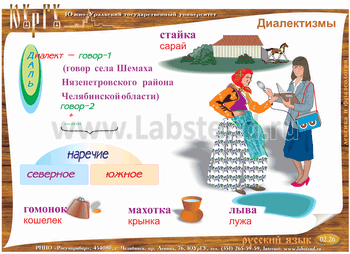 ПОДВЕДЕМ ИТОГИ
Я УЗНАЛ, ЧТО  …
Я НАУЧИЛСЯ  …
ОБЯЗАТЕЛЬНО НАДО ЗАПОМНИТЬ, ЧТО …
МНЕ ПОНРАВИЛОСЬ …
МНЕ ПОКАЗАЛОСЬ СЛОЖНЫМ …
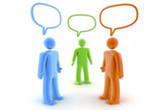